Urban Ecological Restoration
Letendre, A. & Stewart, K.J.
Yukon Research Centre/ Yukon College
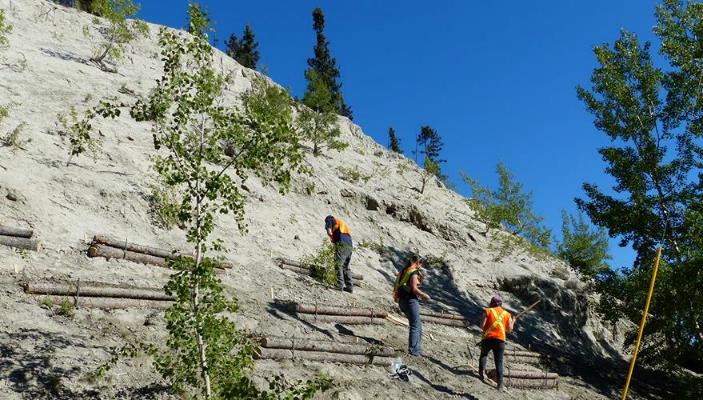 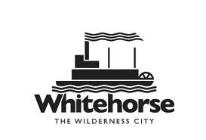 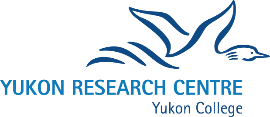 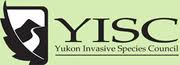 Ecological Restoration
Facilitate recovery of disturbed ecosystems 

Kick start ecological processes
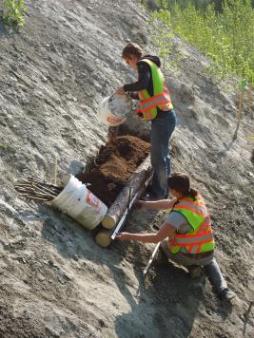 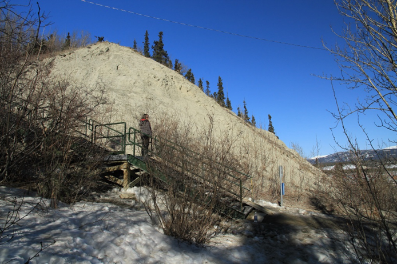 Ecological Restoration Bioengineering               Native Plants
Invasive species management

Natural plant assemblage

Soil stability/nutrient
Erosion control

Revegetation
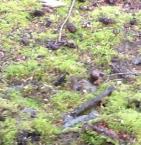 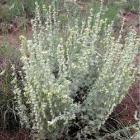 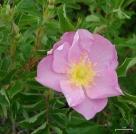 [Speaker Notes: Background on project ? Erosion issues , invasive etc.]
Study Sites
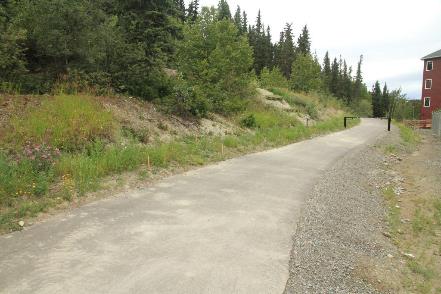 Pathway margins 
      - 6th / Wood 
      - 6th / Main 




Black Street stairs 
      clay cliff
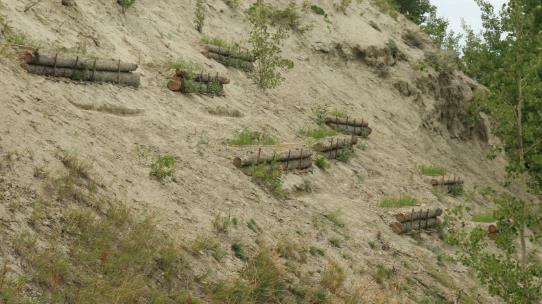 [Speaker Notes: Talk about bioengineering  versus native species used at which sites 
Metion sign]
Methods – Modified Brush Layers (MBL)
15  erosion control structures built
Black St. stairs : 4 facing the stairs &
                                 9 facing the trail 
Each MBL seeded with native species
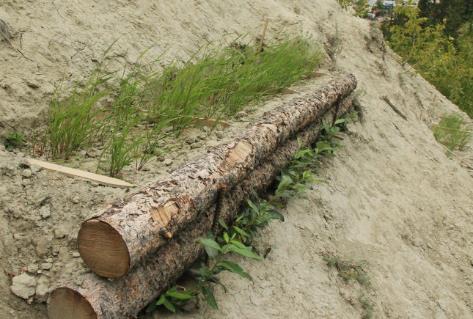 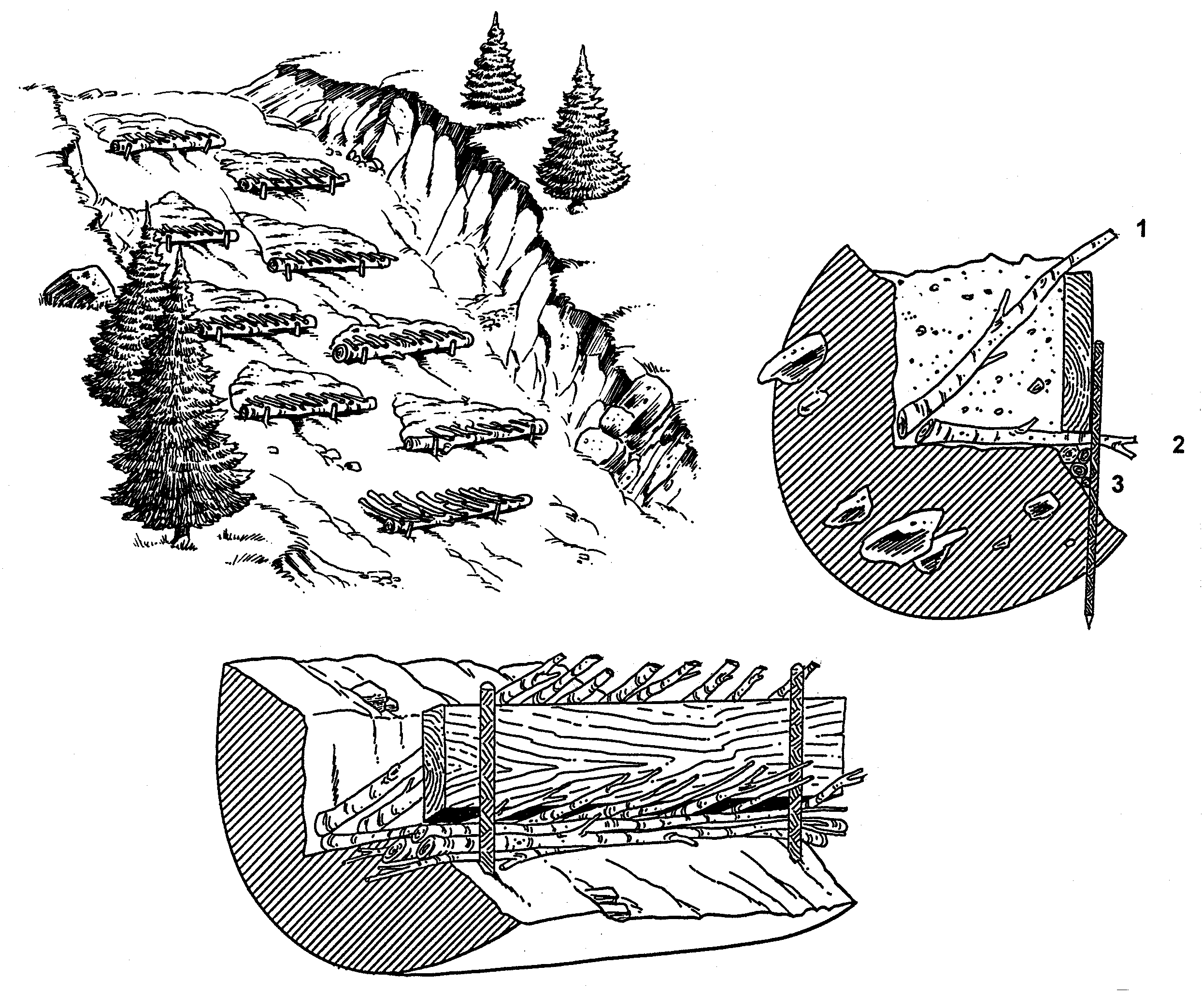 ©David Polster
[Speaker Notes: Seed, soil amendments, BSC slurry (add slide ?)]
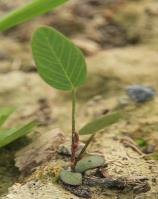 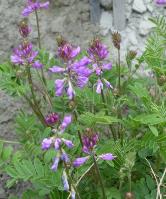 Methods - Seed Mix
MBL mix

35 % Elymus trachycaulus
          (Slender wheatgrass)
	
35%  Poa glauca
	(Glaucous bluegrass)

15%  Hedysarum spp. 
	(Sweetvetch) 
	
13%  Artemisia norvegica
	(Sage)

2%    Rosa acicularis  
	(Prickly rose)
Pathway margin mix     

35 % Elymus trachycaulus
          (Slender wheatgrass)
	
35%  Poa glauca
	(Glaucous bluegrass)

15%  Hedysarum spp. 
	(Sweetvetch) 
	
15%  Achillea millefolium
	(Yarrow)
Objectives
Assess the survival of Salix alexensis and Populus balsamifera

Evaluate the establishment of native species 

Measure nitrogen fixation rates of biocrusts
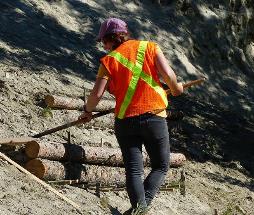 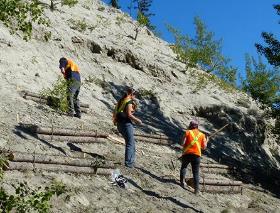 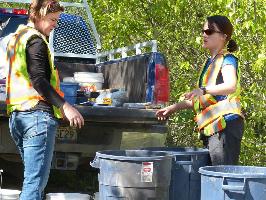 Results- Live Stakes
S. alexensis stakes had higher survival on cliff facing the stairs than on the cliff facing the trail
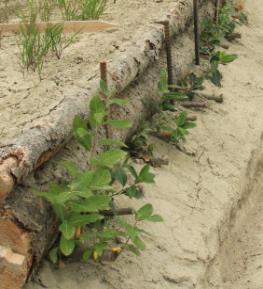 Results- Native Species
Of the seeded species, E. trachycaulus achieved the highest  cover
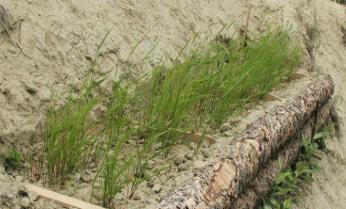 [Speaker Notes: Where to insert germination table ?]
Results- Nitrogen Fixation
N-fixation was higher at MBL on the upper slope than on the lower slope
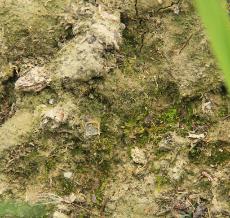 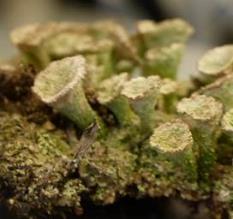 Conclusions
Assess the survival of Salix alexensis and Populus balsamifera

S. alexensis and P. balsamifera could be good candidate for revegetation projects in the Whitehorse area
 
Evaluate the establishment of native species 

E. trachycaulus is the species from our seed mix that has performed the best 

Measure nitrogen fixation rates of biocrusts

Biocrust on the upper slope had the highest fixation rates, 
but those rates were relatively low
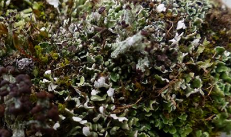 Acknowledgments
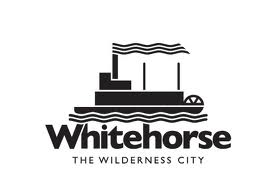 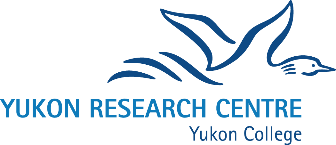 Special thanks to 

Marc Boulerice, Matt Ball, Bruce Bennett, 
David, Denise, Isobel, Justine, and Ziad
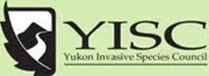